Blocks-World Cameras
Jongho Lee	Mohit Gupta
CVPR 2021 (Oral Presentation)
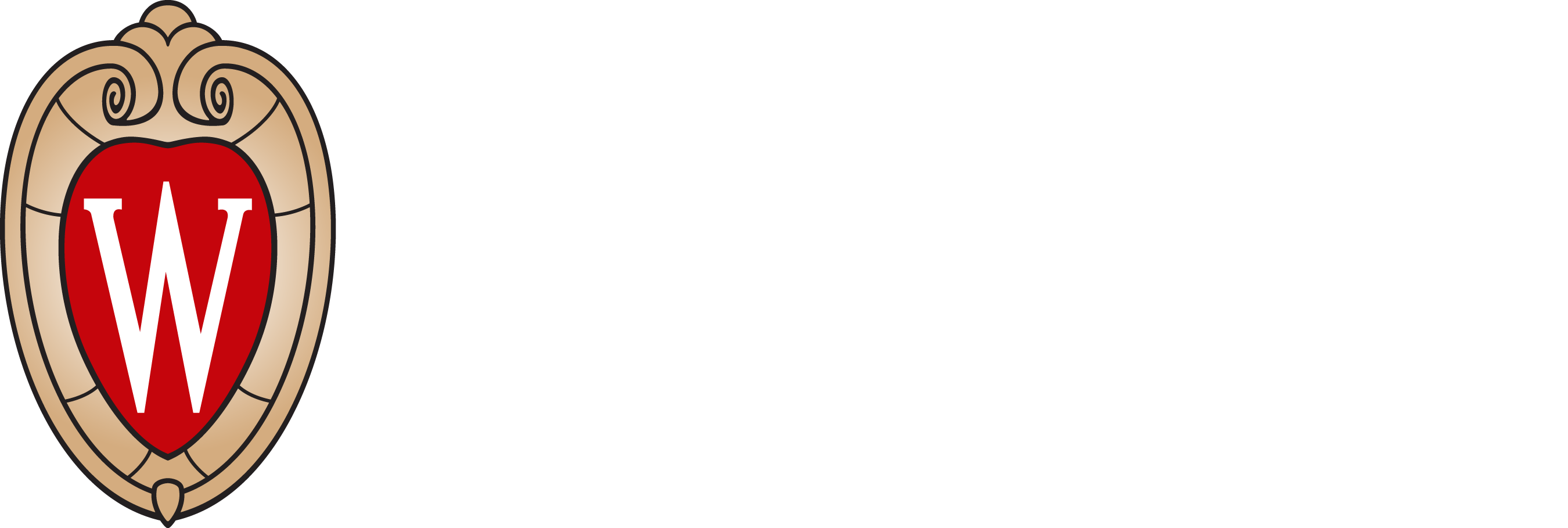 Blocks-World Scenes
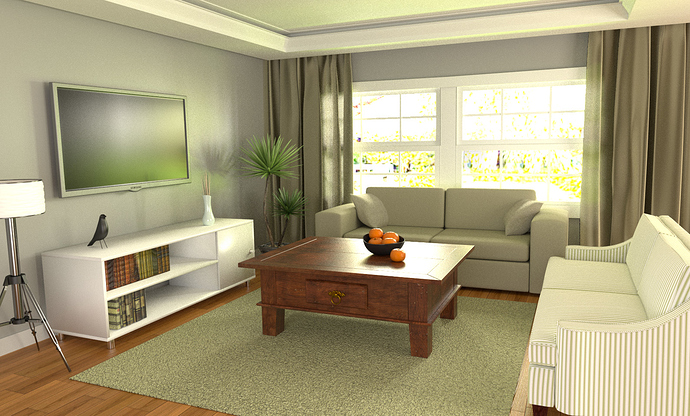 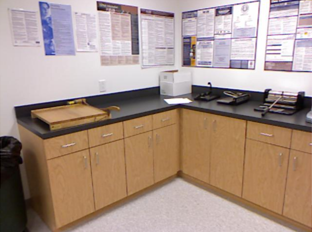 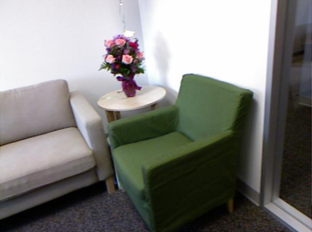 Piece-wise planar scenes
Images courtesy: https://blenderartists.org/t/tv-room-indoor-scene/607309, https://cs.nyu.edu/~silberman/datasets/nyu_depth_v2.html
Blocks-World Applications
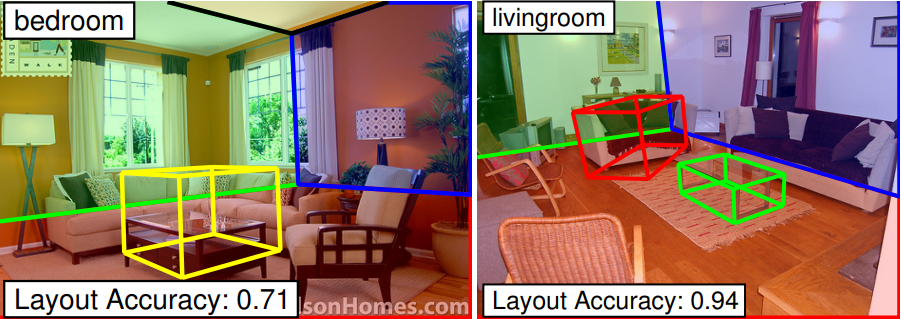 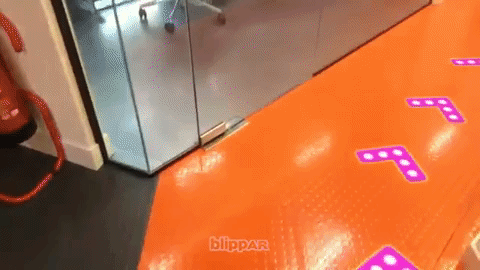 Navigation
Scene geometry understanding
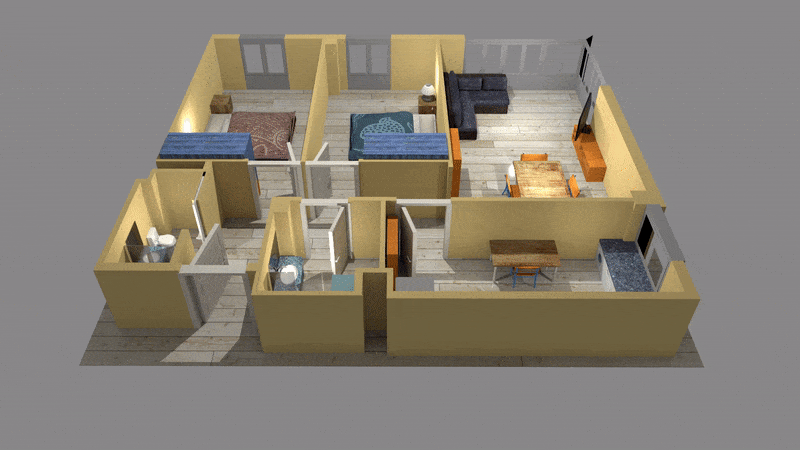 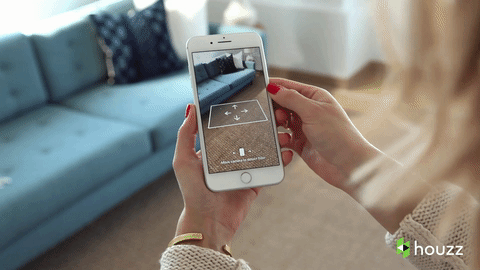 3D floor plans
AR & VR
Images courtesy: https://www.youtube.com/watch?v=X7IqAHgZlCs&ab_channel=Blippar, Choi et el. CVPR 2013, Understanding Indoor Scenes Using 3D Geometric Phrases, https://www.artstation.com/artwork/wgB1Z, https://mobile-ar.reality.news/news/apple-ar-houzz-arkit-app-beats-ikea-app-store-0180132/
Conventional 3D Cameras
Blocks-World scenes
Cameras
3D point clouds
Detected planes
Conventional 3D Cameras
3D point clouds
Conventional 3D Cameras
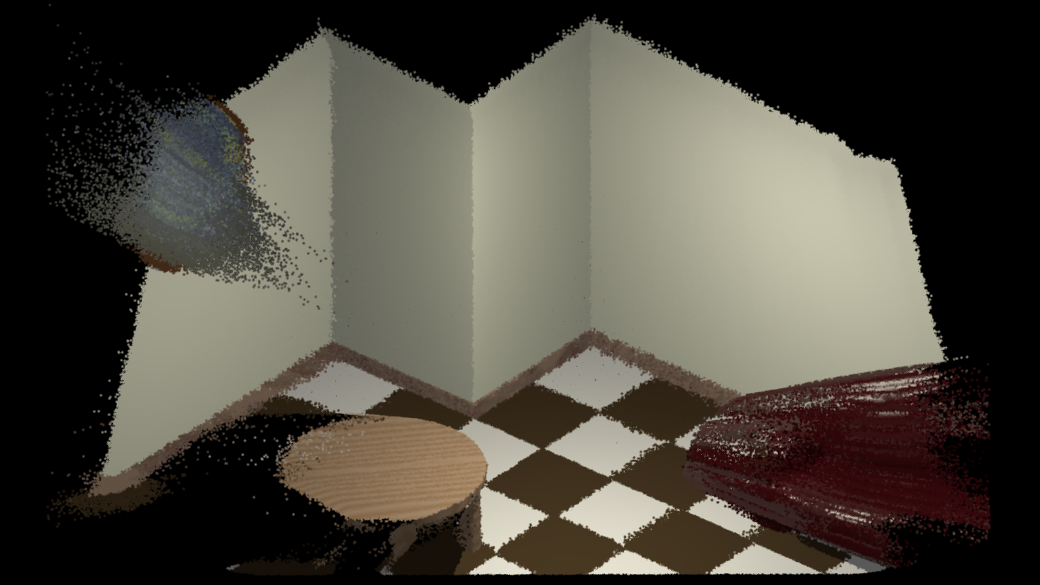 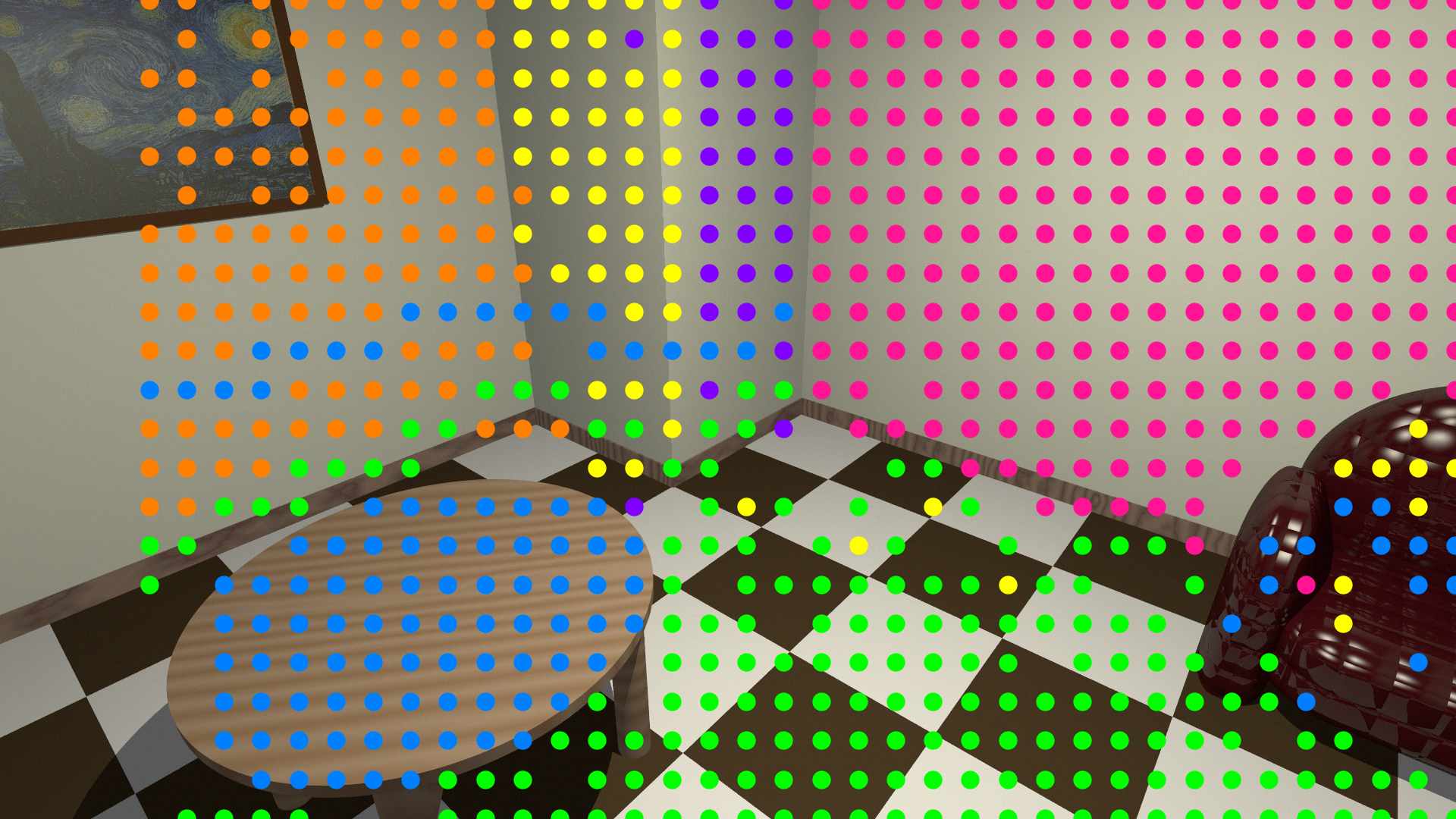 Memory-heavy
Point cloud
Error-prone
Point cloud
Computationally costly &
Inaccurate plane segmentation
Conventional 3D Cameras
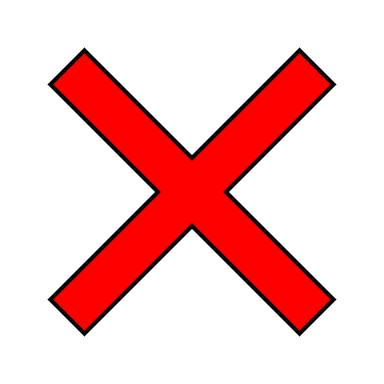 Blocks-World scenes
Cameras
3D point clouds
Detected planes
Sensors to recover compact geometry directly at low computational cost?
Blocks-World Cameras
Blocks-World scenes
Cameras
Detected planes
We propose Blocks-World Cameras
Blocks-World Cameras
Blocks-World scene
Blocks-World Camera
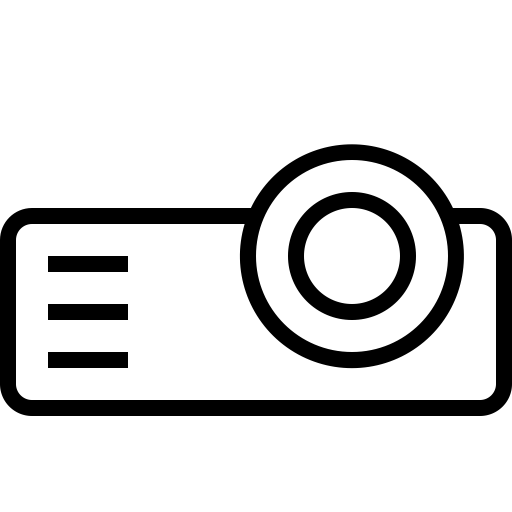 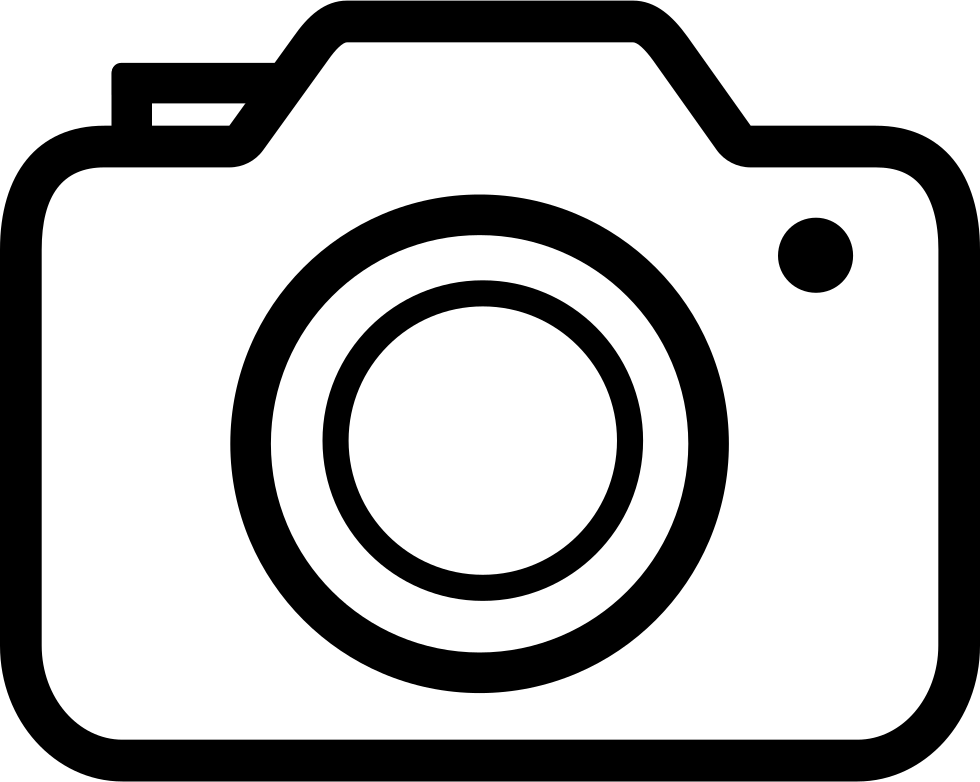 Structured-light :
Camera
Projector
Blocks-World Cameras
Blocks-World scene
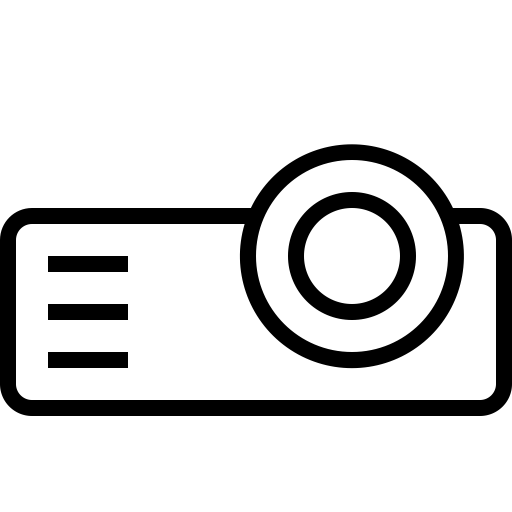 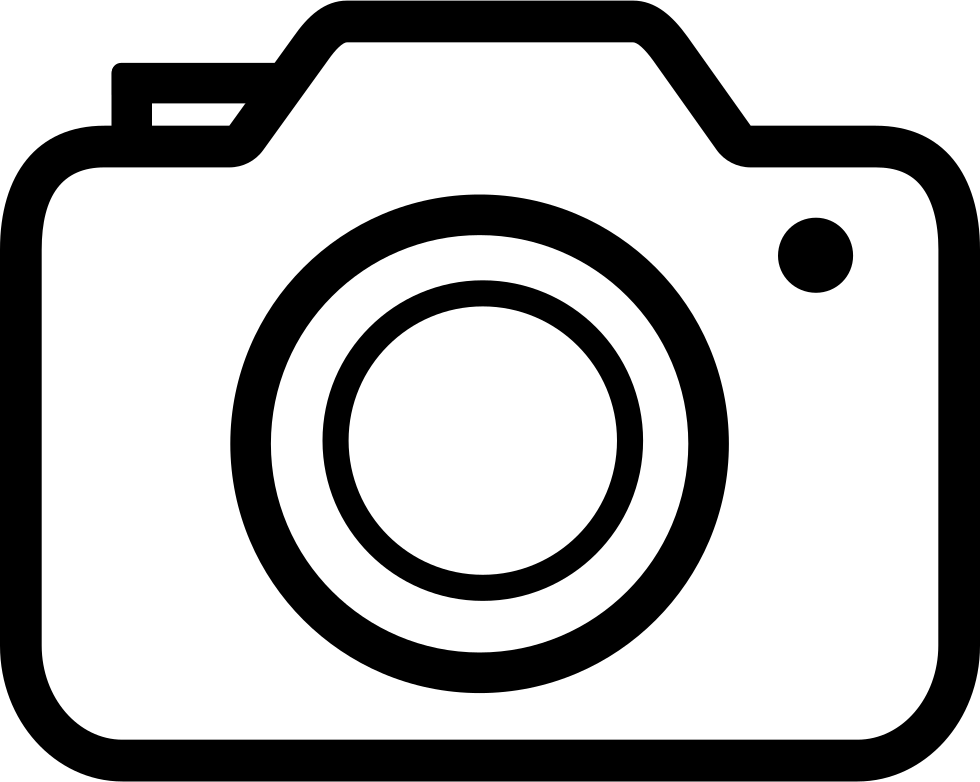 Camera
Projector
Plane from Known Correspondence
Blocks-World scene
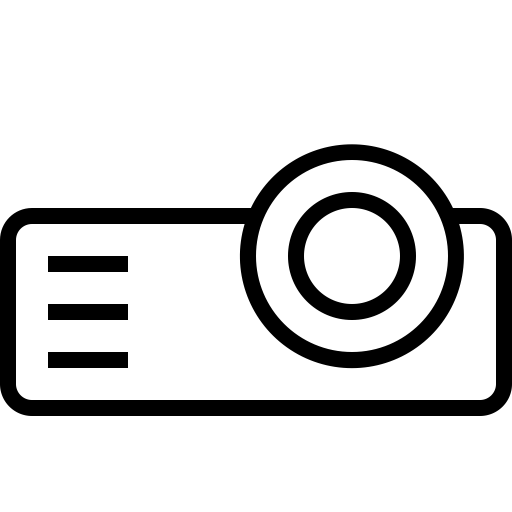 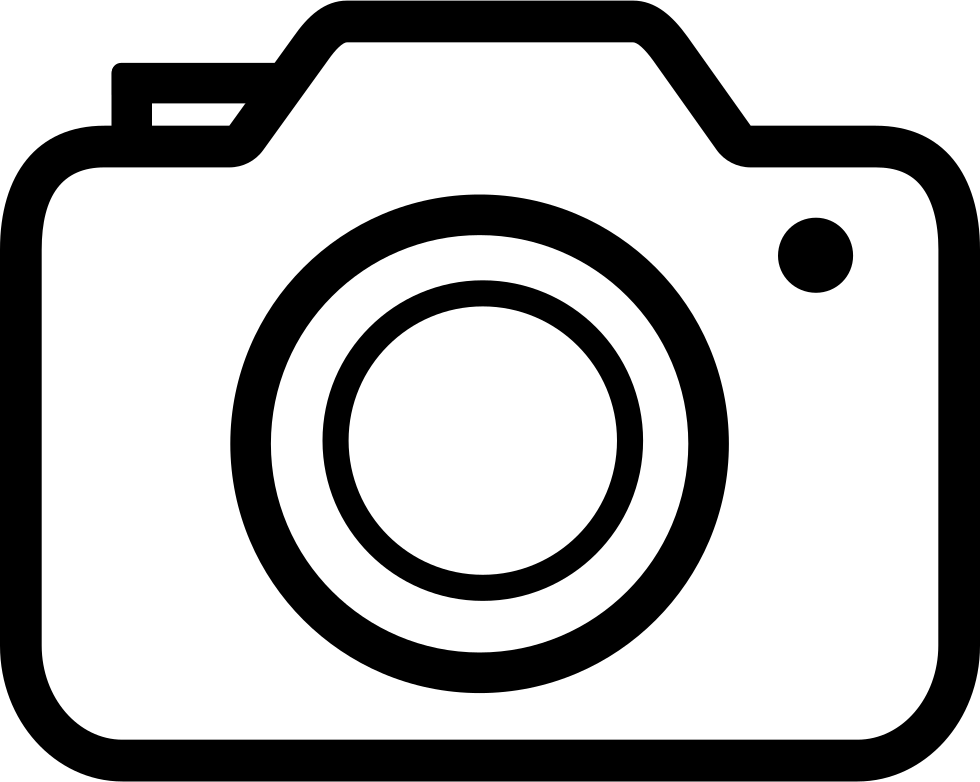 Camera
Projector
Plane from Known Correspondence
Blocks-World scene
Estimated plane
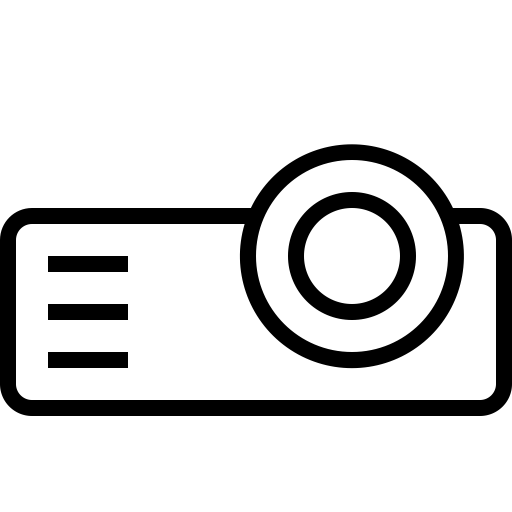 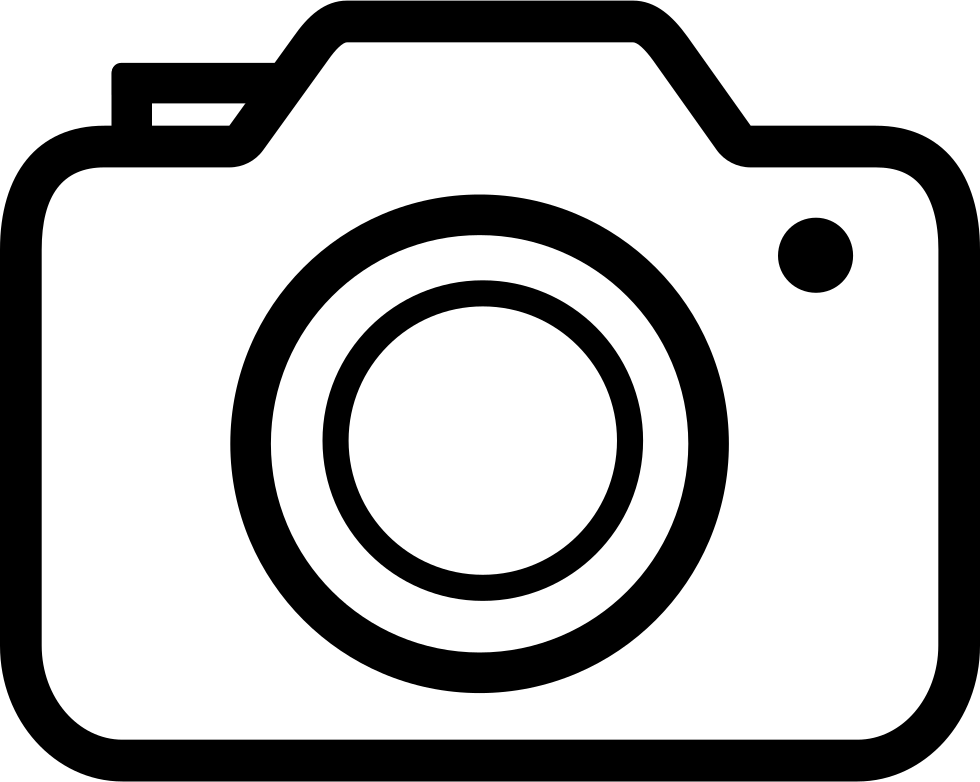 Camera
Projector
Plane from Known Correspondence
?
?
?
?
Correspondence matching?
Plane from Unknown Correspondences
Can we estimate true planes from unknown correspondences?
Yes.
Plane from Unknown Correspondences
Estimated plane
Camera image
Projector pattern
Plane from Unknown Correspondences
Plane parameter space
Camera image
Projector pattern
Plane from Unknown Correspondences
Plane parameter space
Locus of candidate planes
d
c
a
b
c
d
b
Camera image
Projector pattern
a
Plane from Unknown Correspondences
Plane parameter space
Locus of candidate planes
Camera image
Projector pattern
Plane from Unknown Correspondences
Plane parameter space
Locus of candidate planes
Locus of candidate planes
Camera image
Projector pattern
What we hope…
Plane from Unknown Correspondences
Plane parameter space
In reality, 
Large overlap…
Camera image
Projector pattern
Why?
Key Observation
Plane parameter space
Projector pattern
Key Observation
Plane parameter space
Uniform
Large overlap
Projector pattern
Large overlap with uniform pattern
Key Observation
Plane parameter space
Non-uniform
Single overlap at true plane
Projector pattern
Single overlap with non-uniform pattern
Example
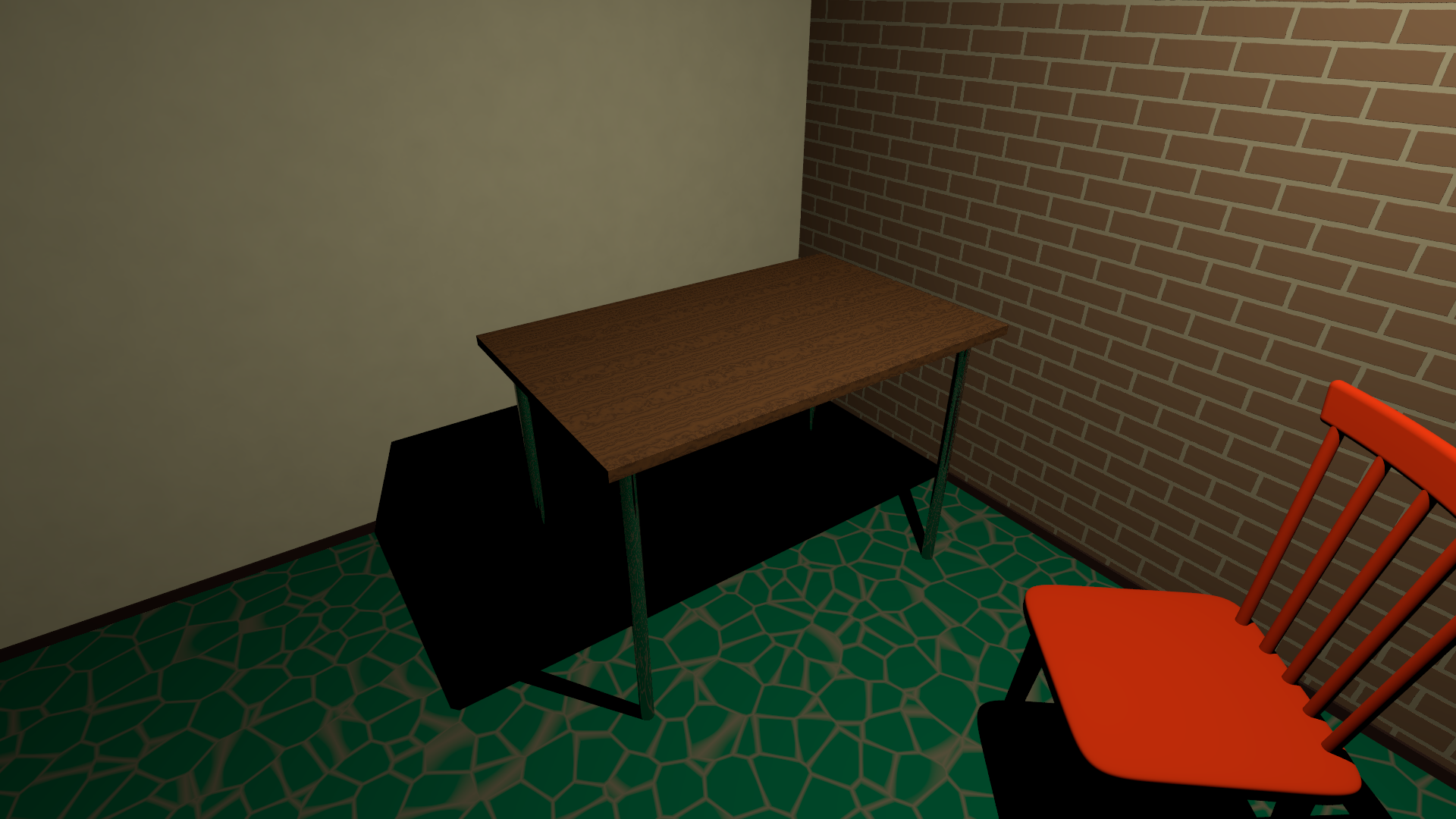 Example
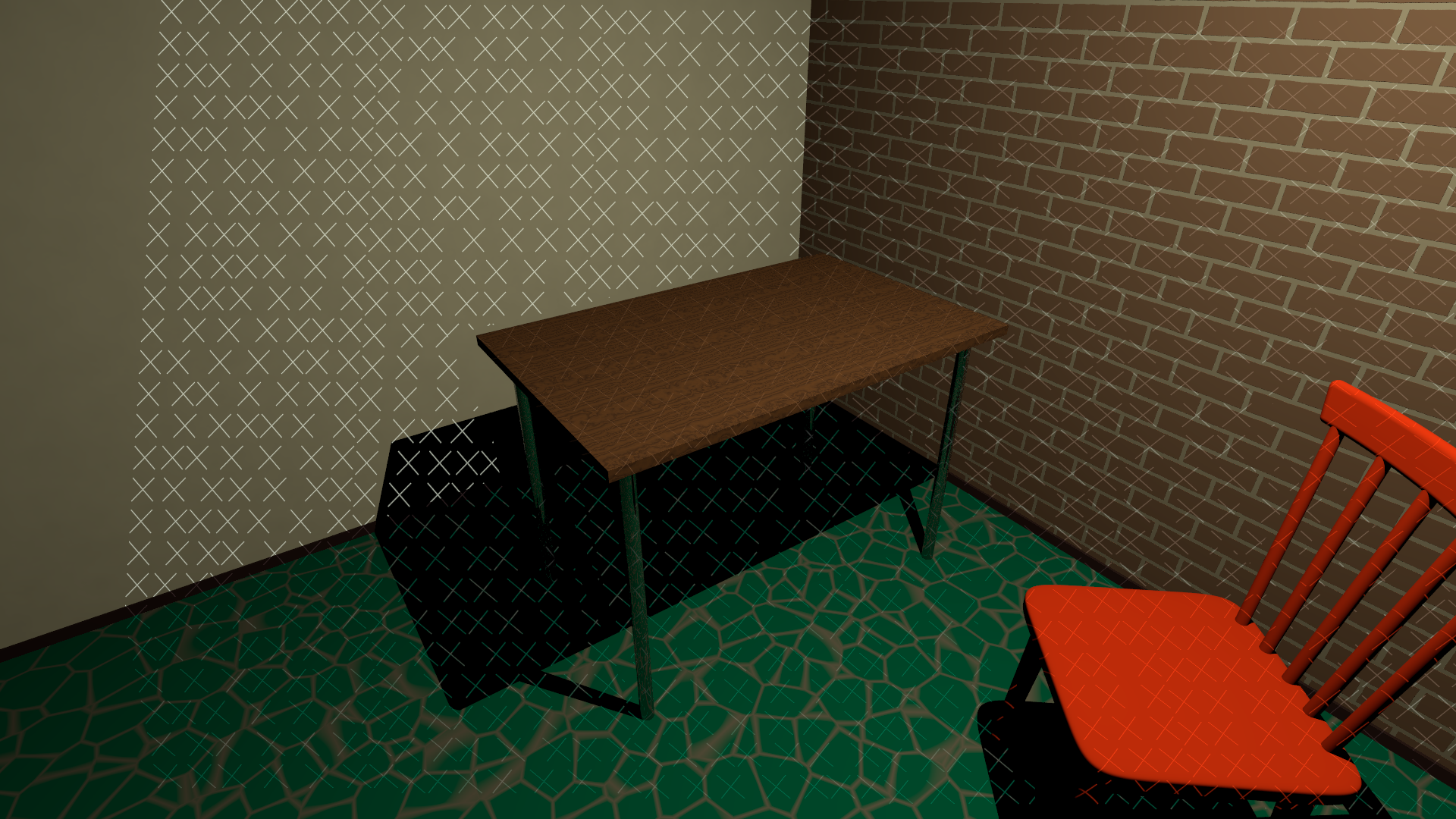 Example
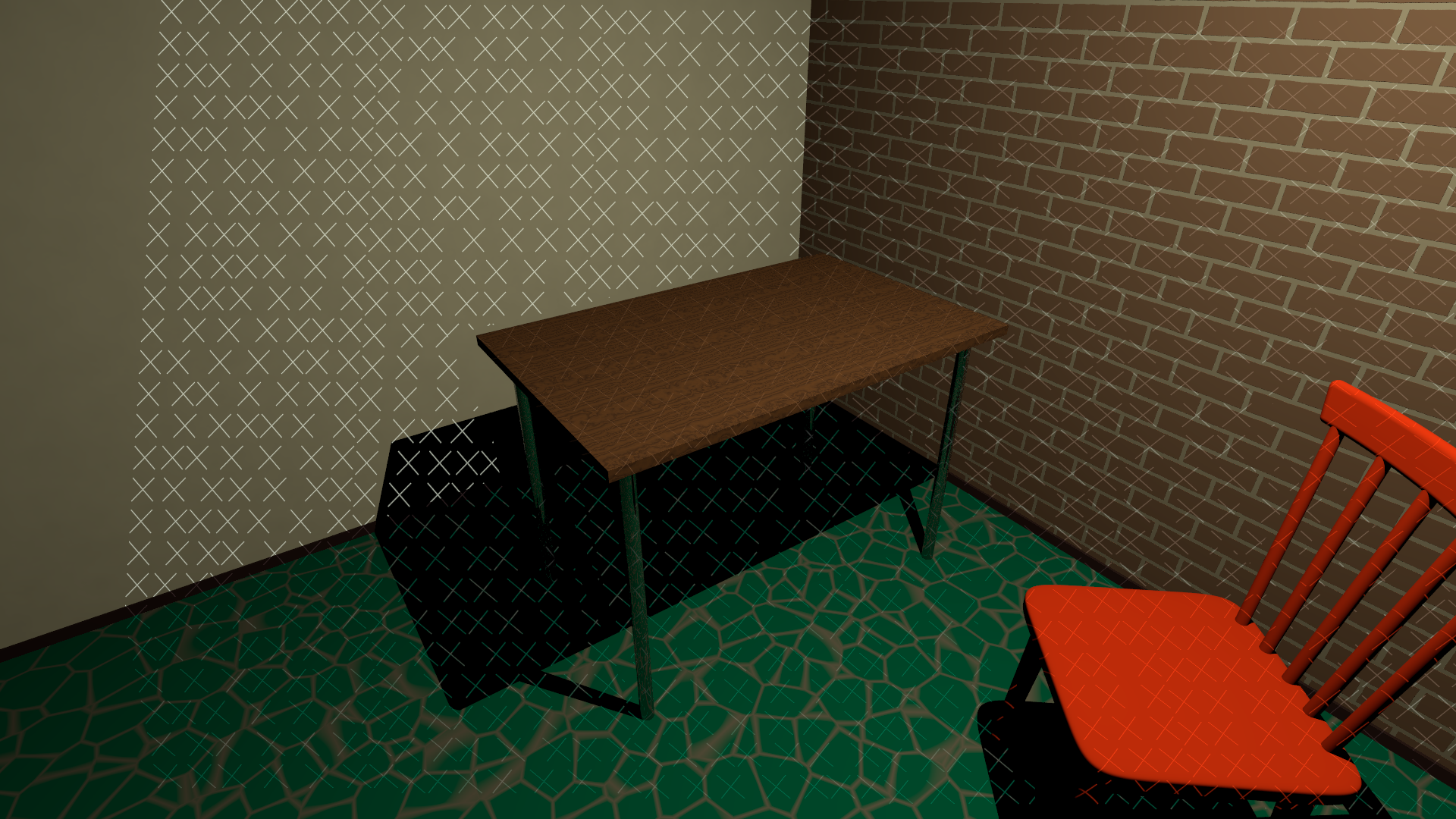 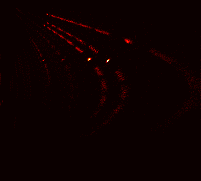 Plane parameter space
Example
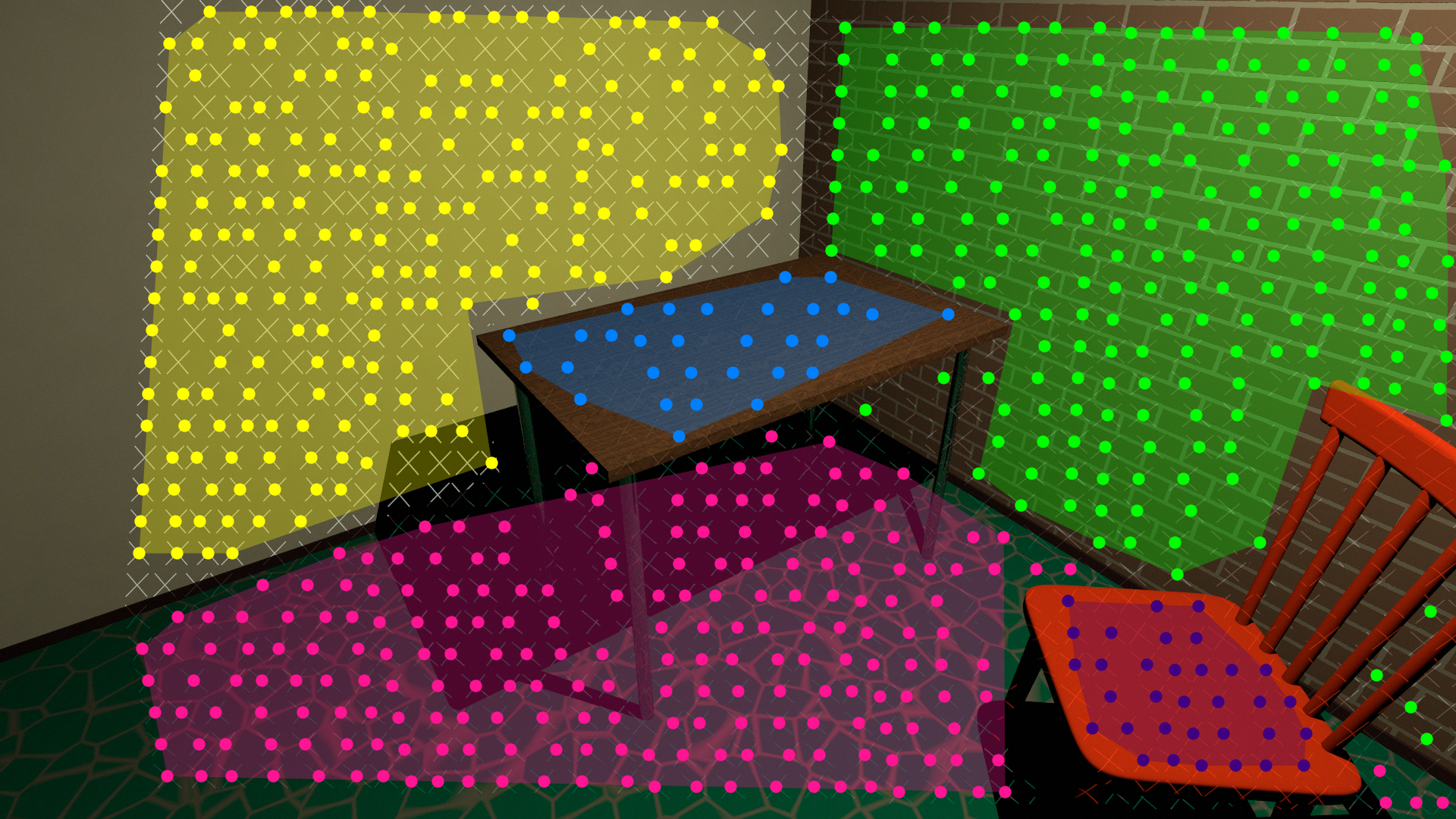 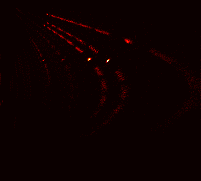 Plane parameter space
Ground Truth Comparison
Recovered scene geometry
Ground truth scene geometry
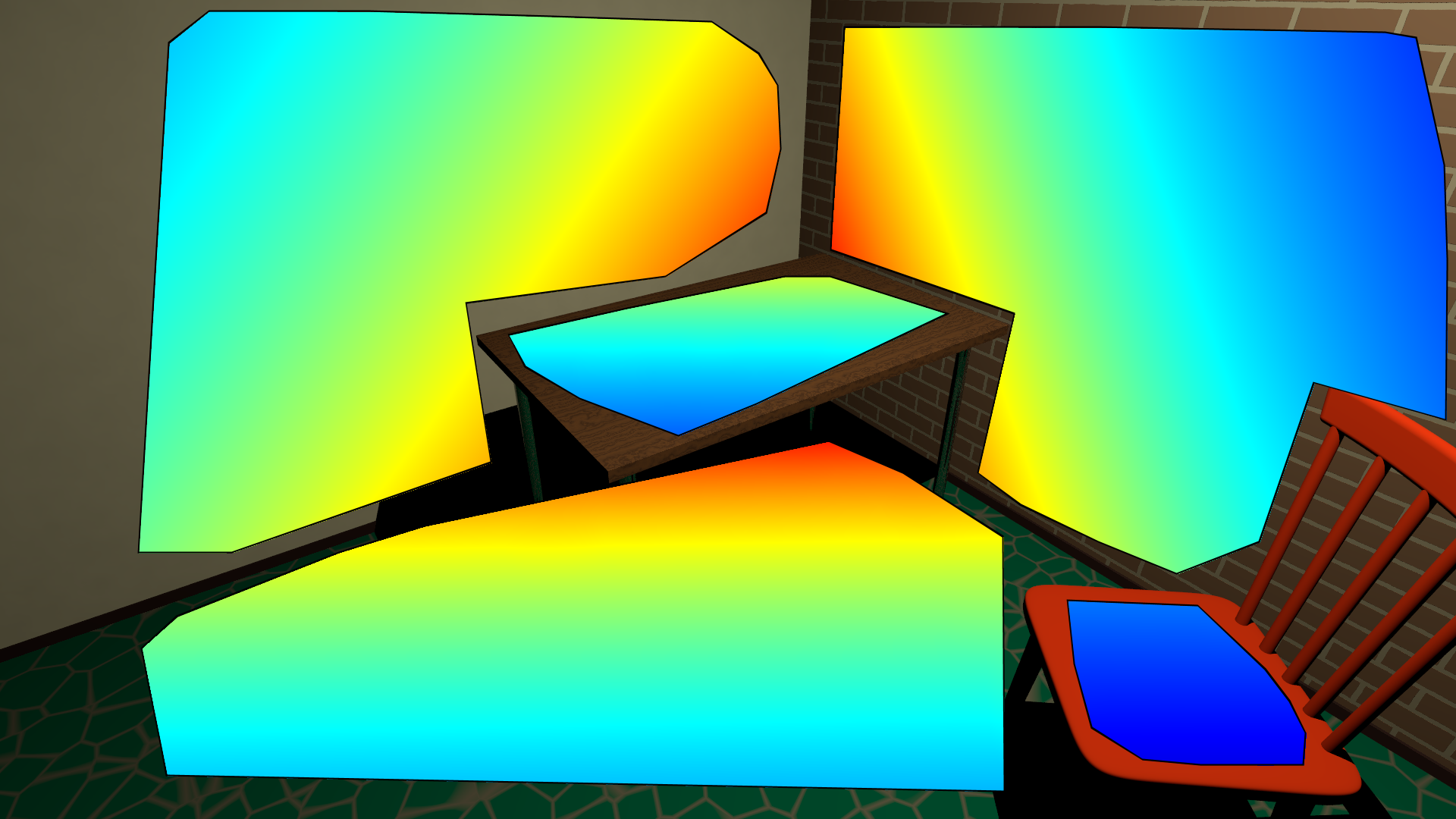 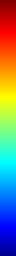 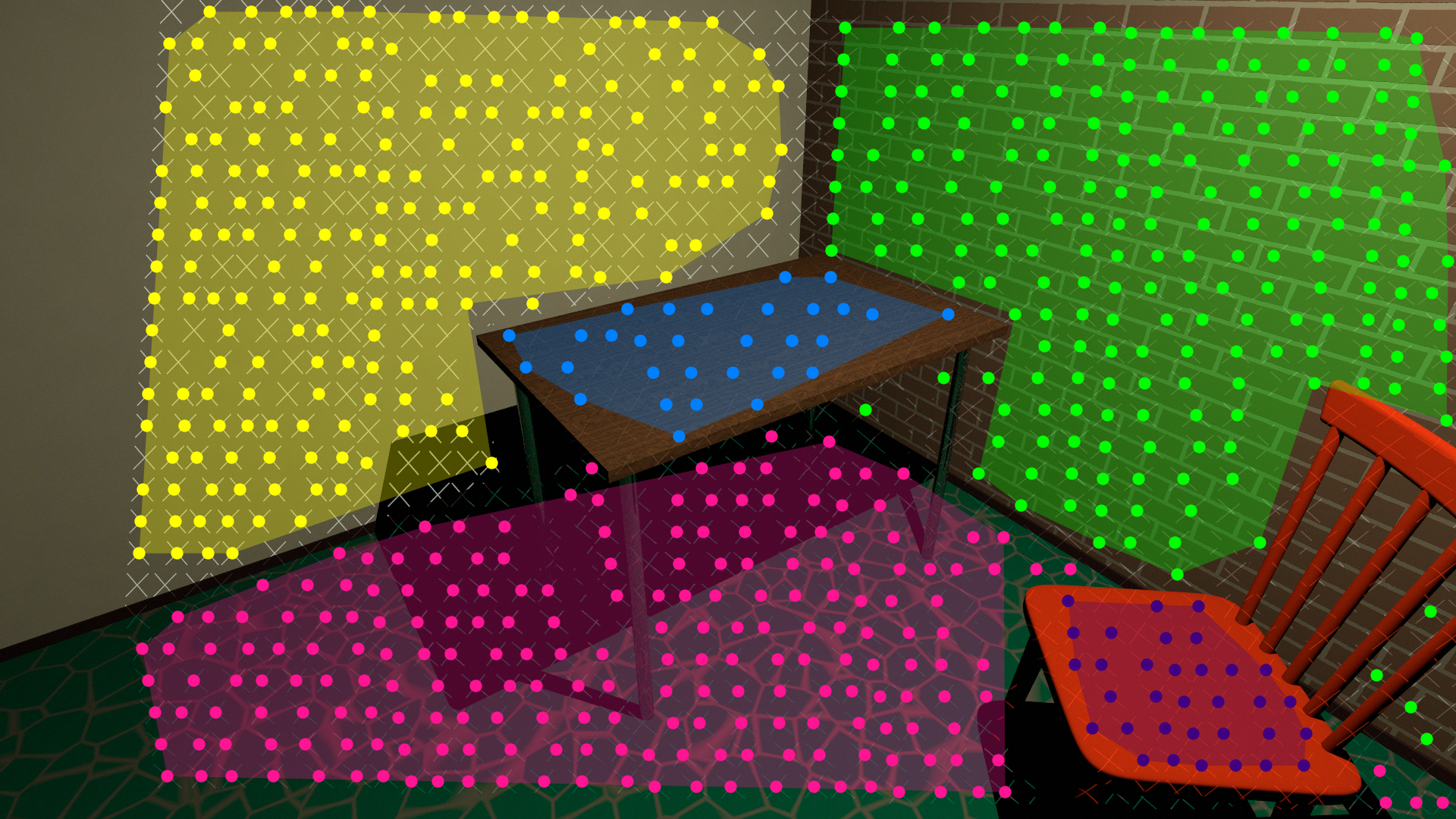 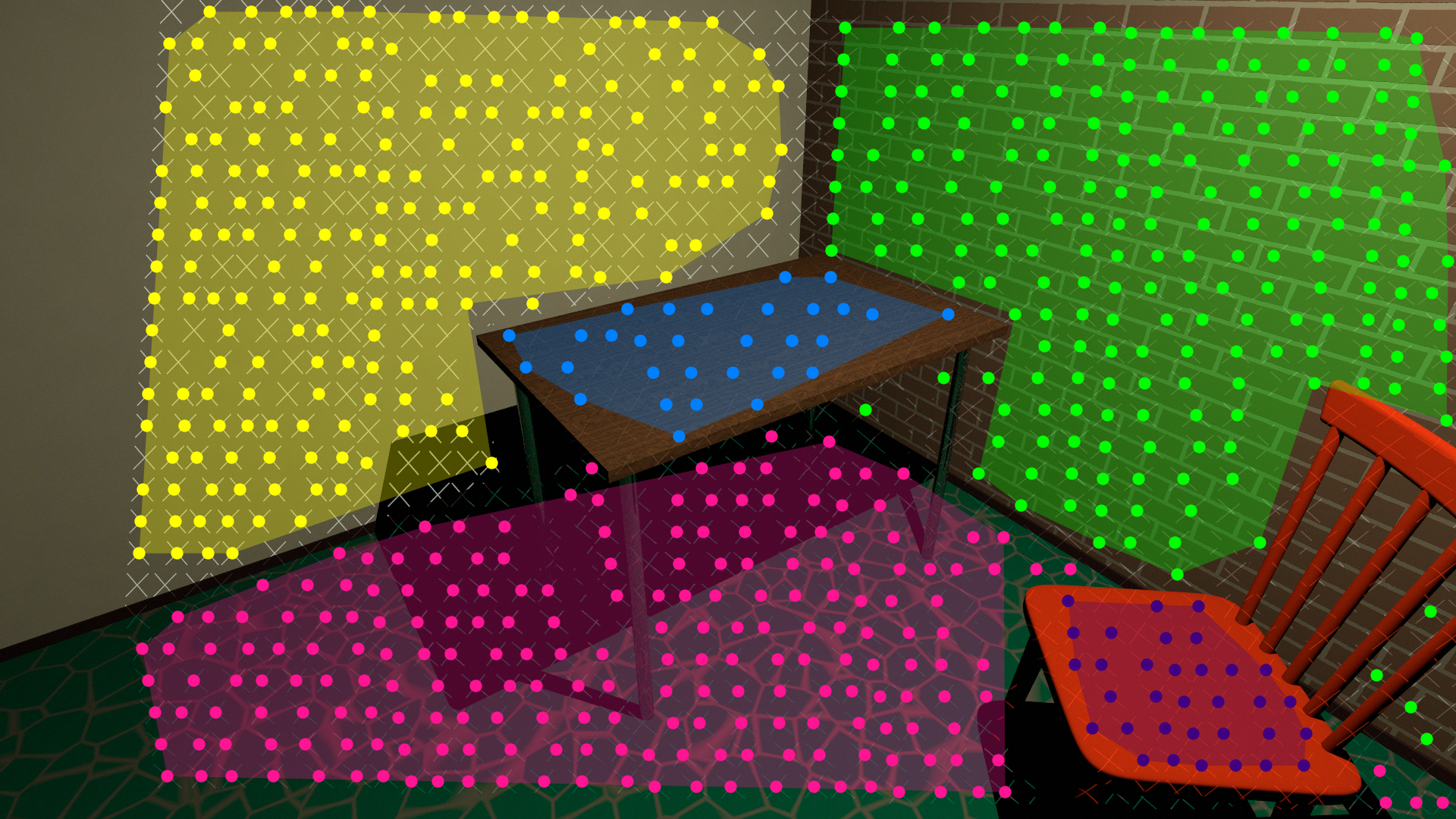 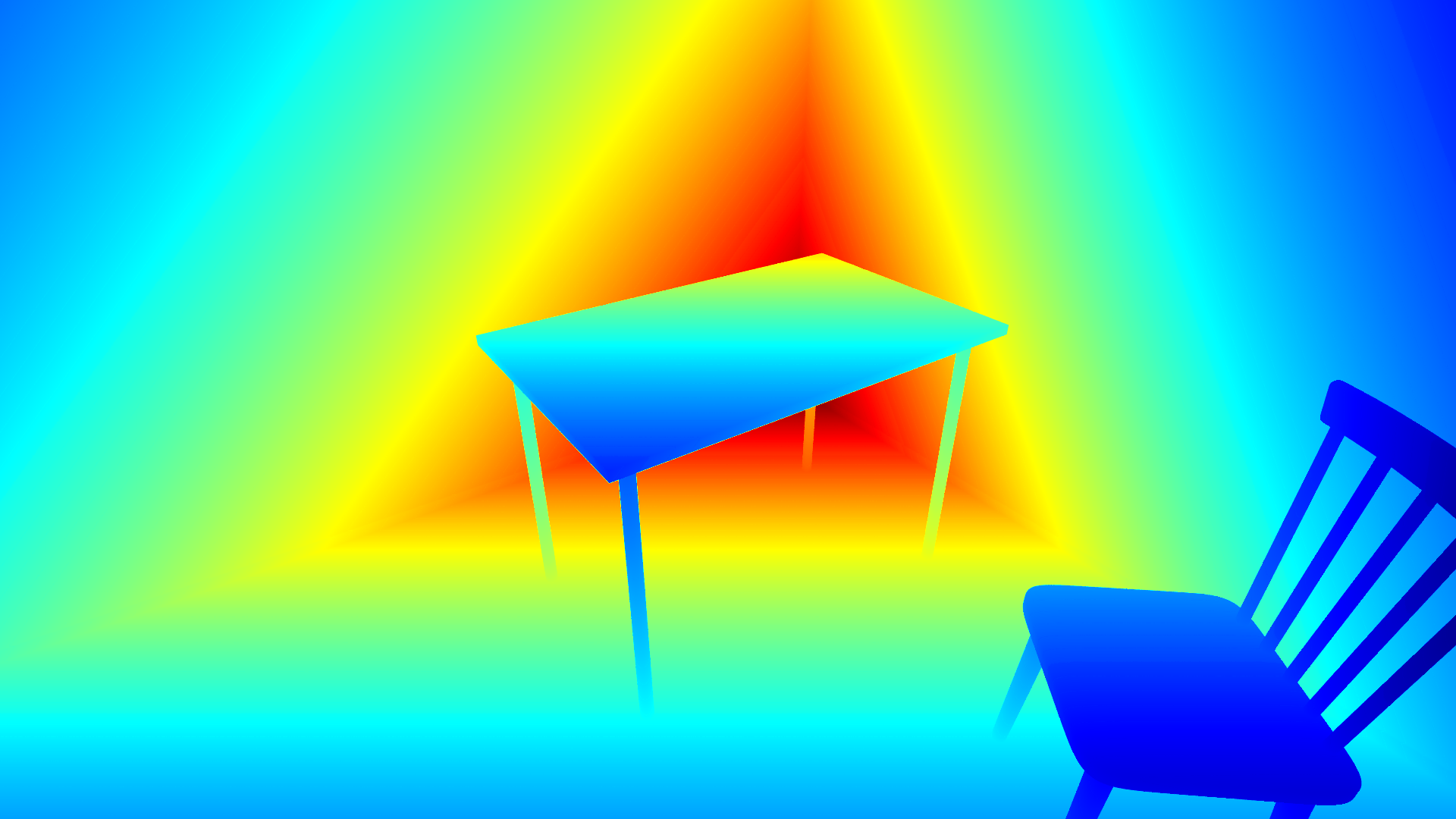 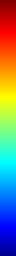 Plane depths
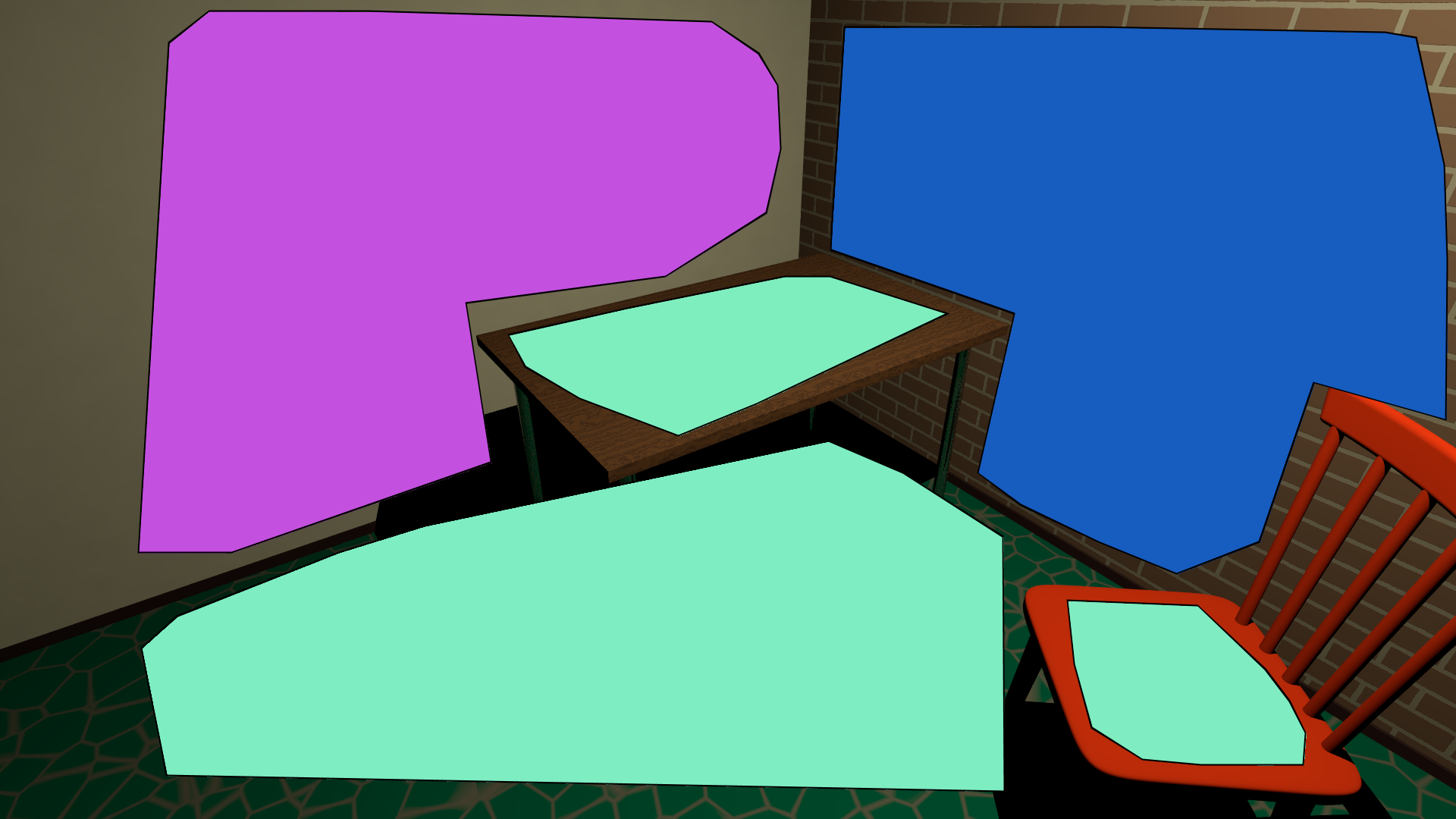 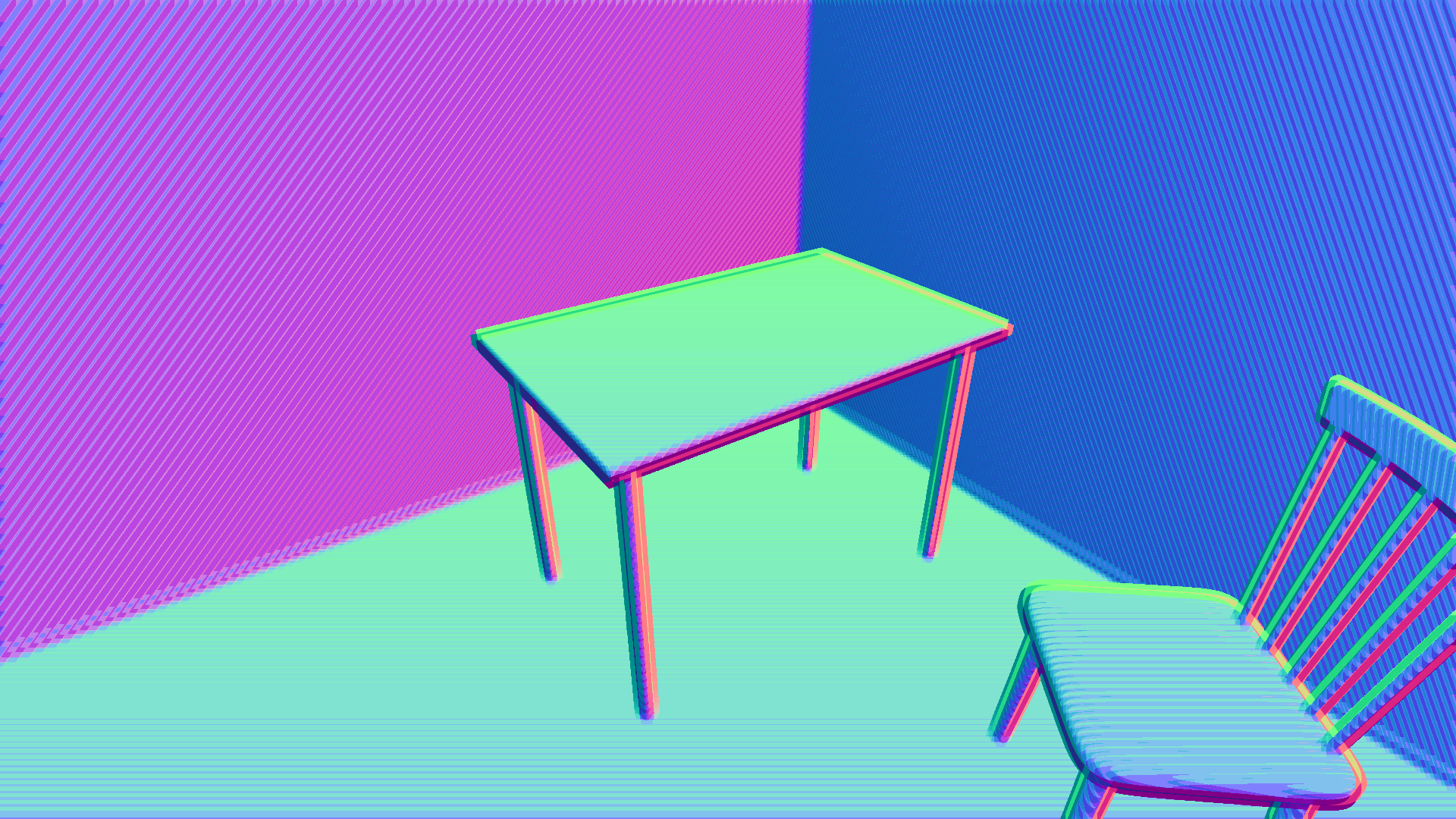 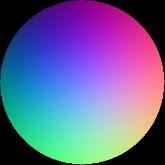 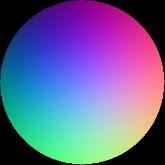 Plane normals
Real Experiments: Robustness to Defocus Blur
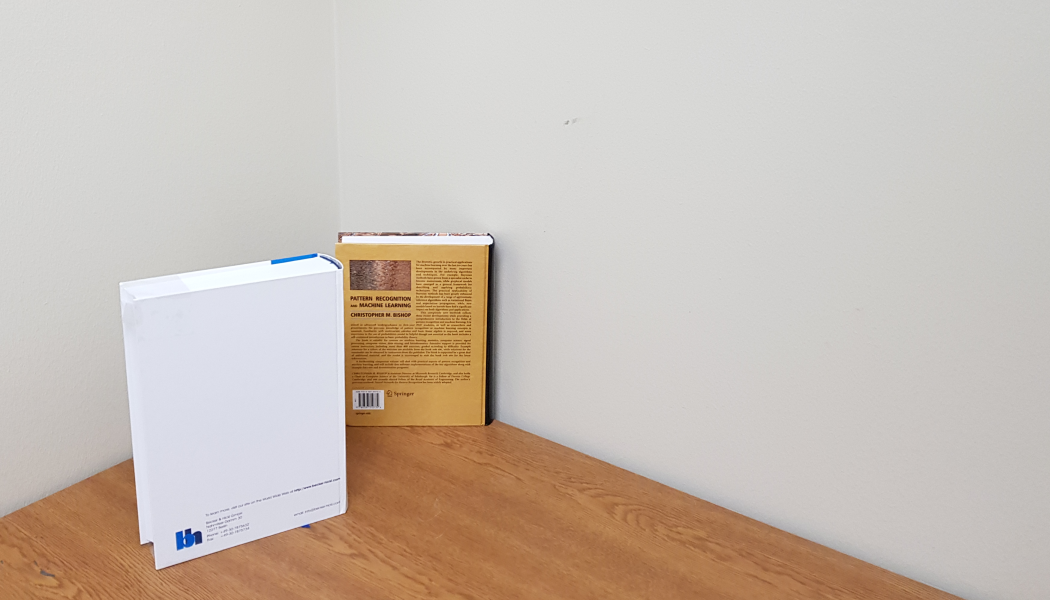 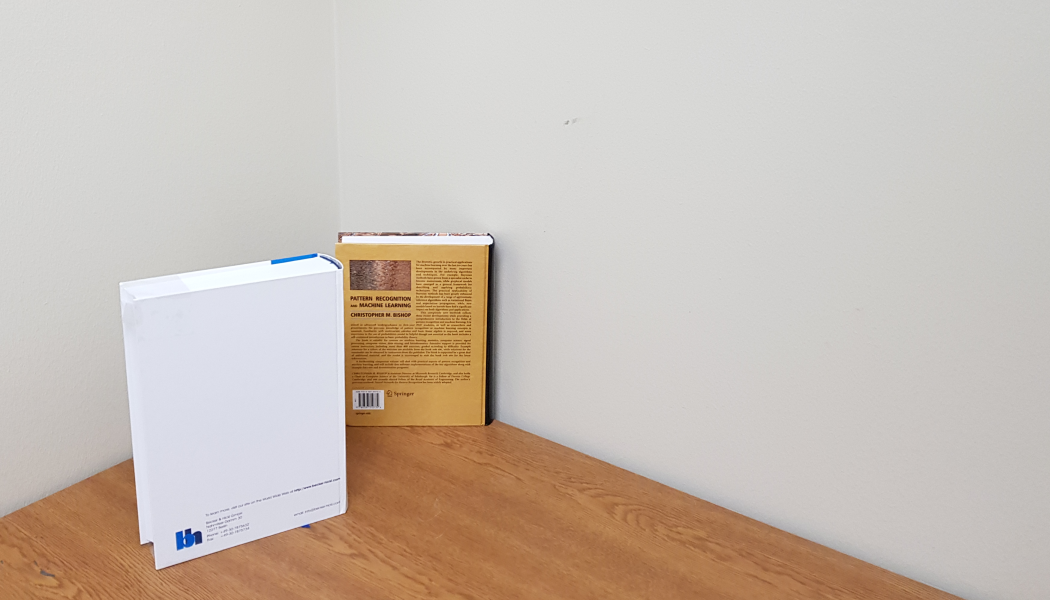 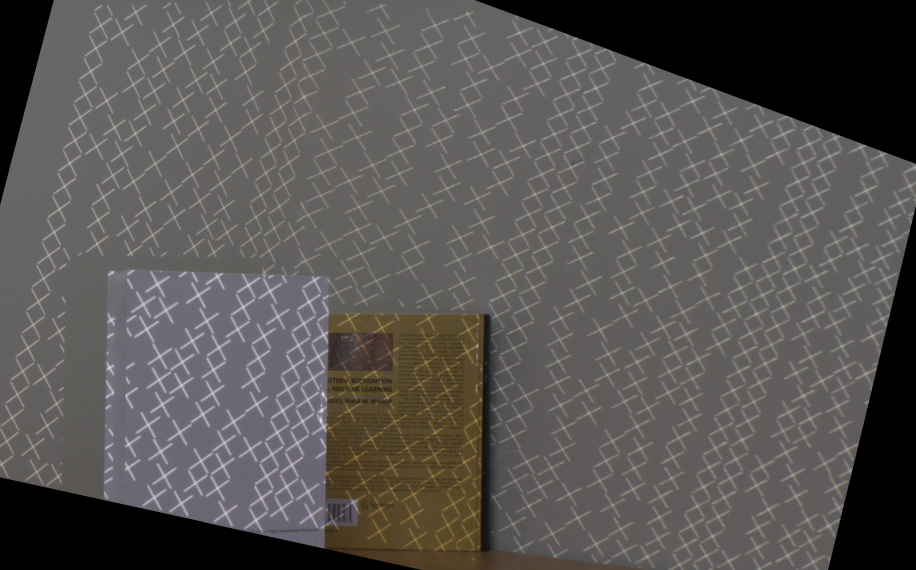 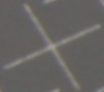 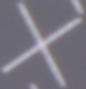 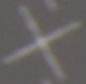 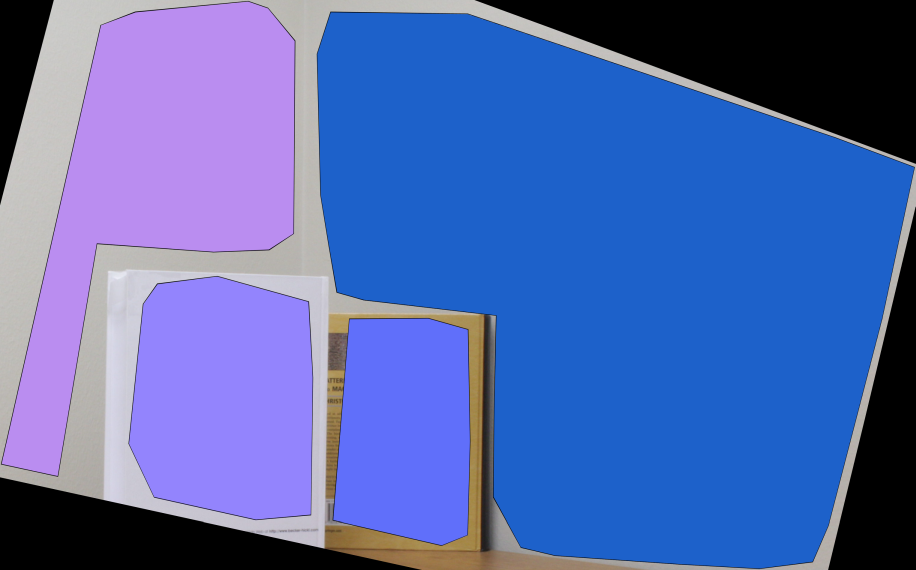 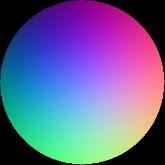 Blocks-world scene
Pattern-projected scene
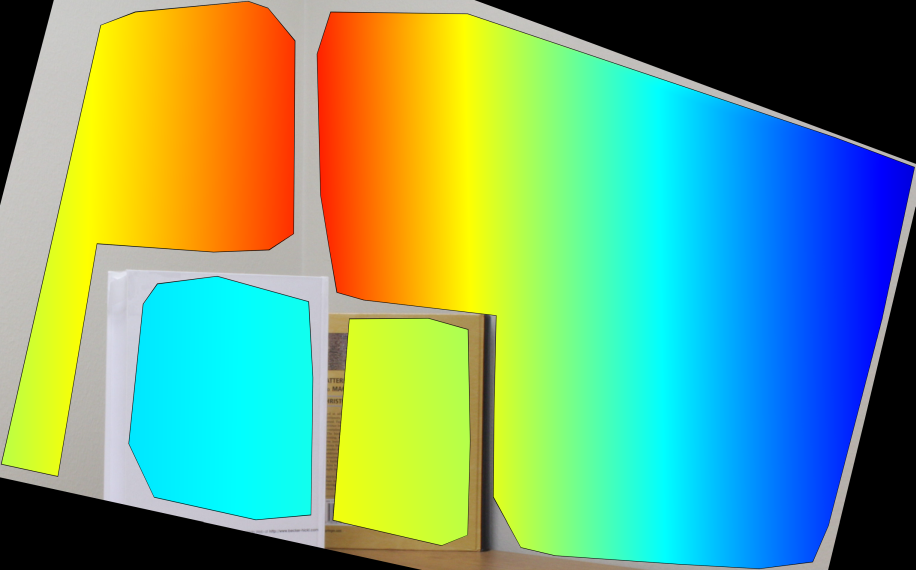 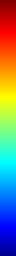 Measured plane depths
Measured plane normals
Real Experiments: Robustness to Ambient Light
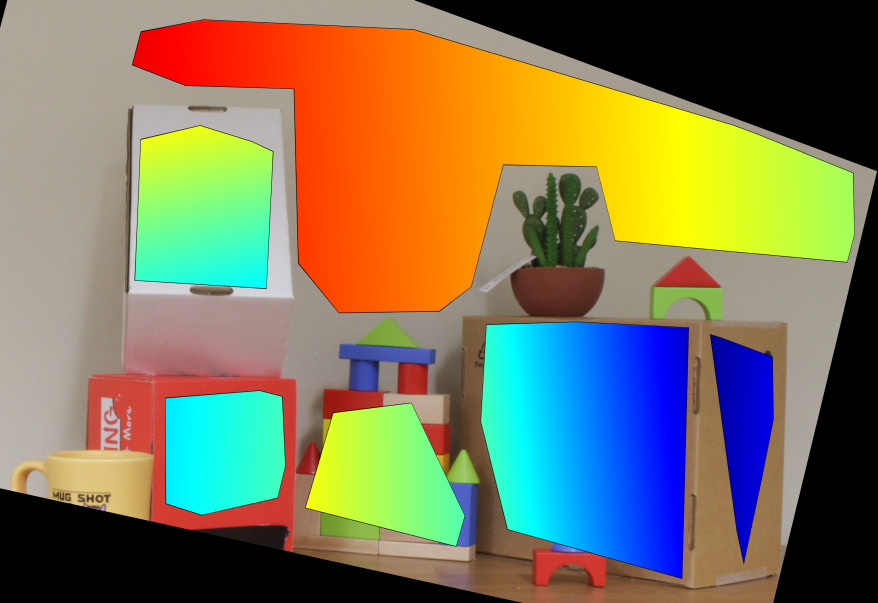 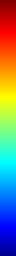 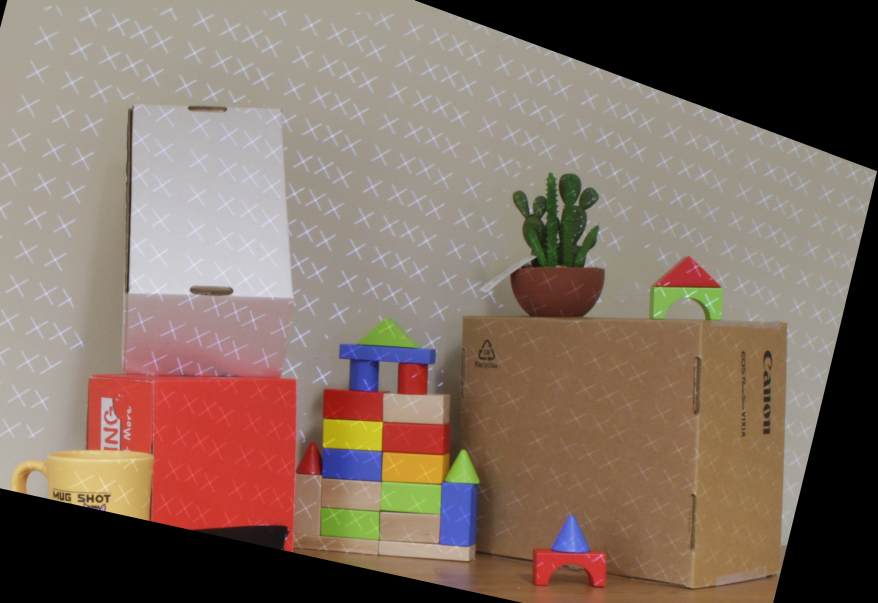 Light ON
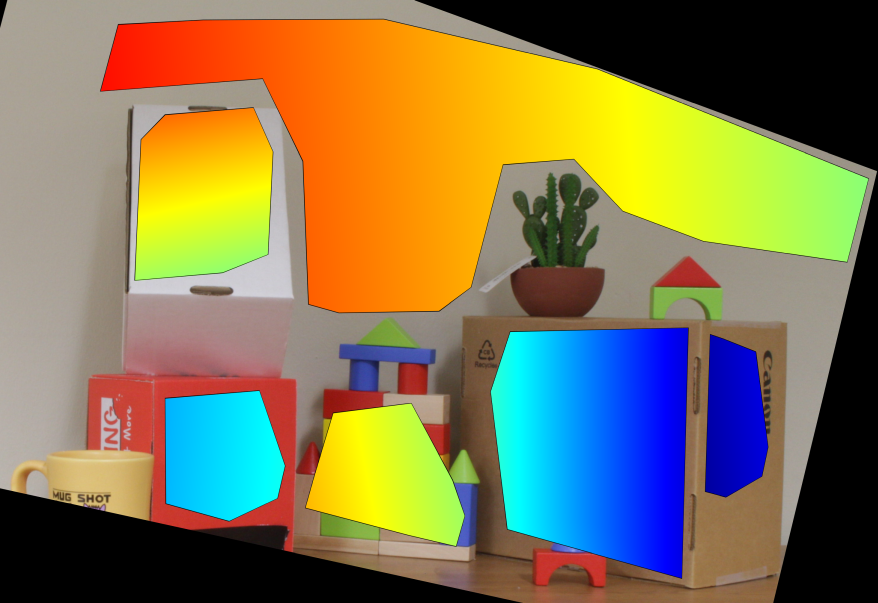 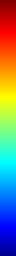 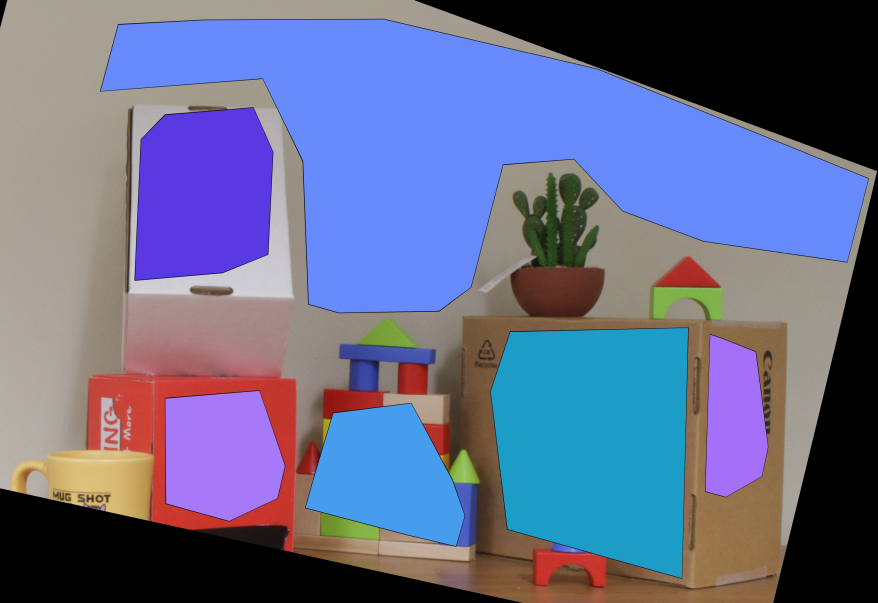 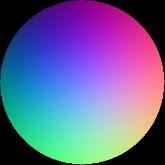 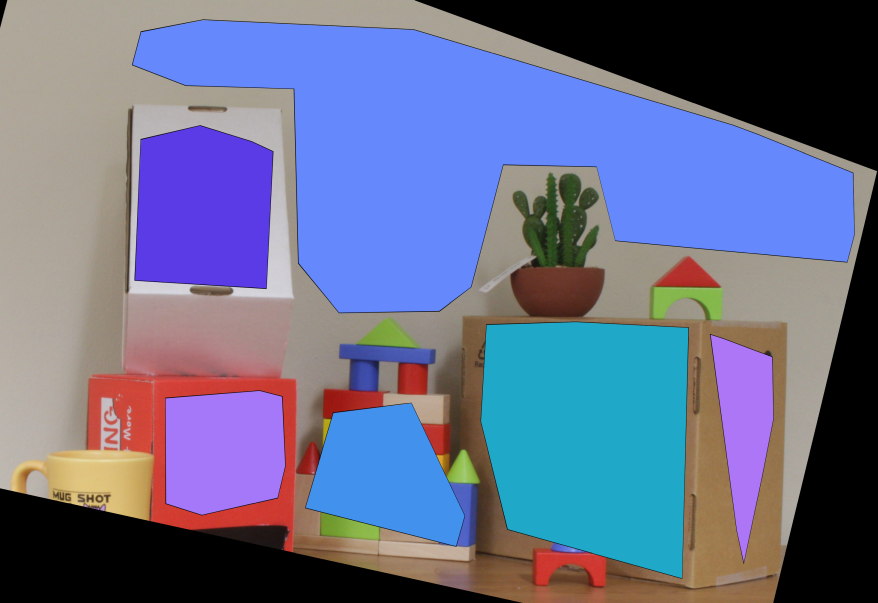 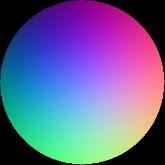 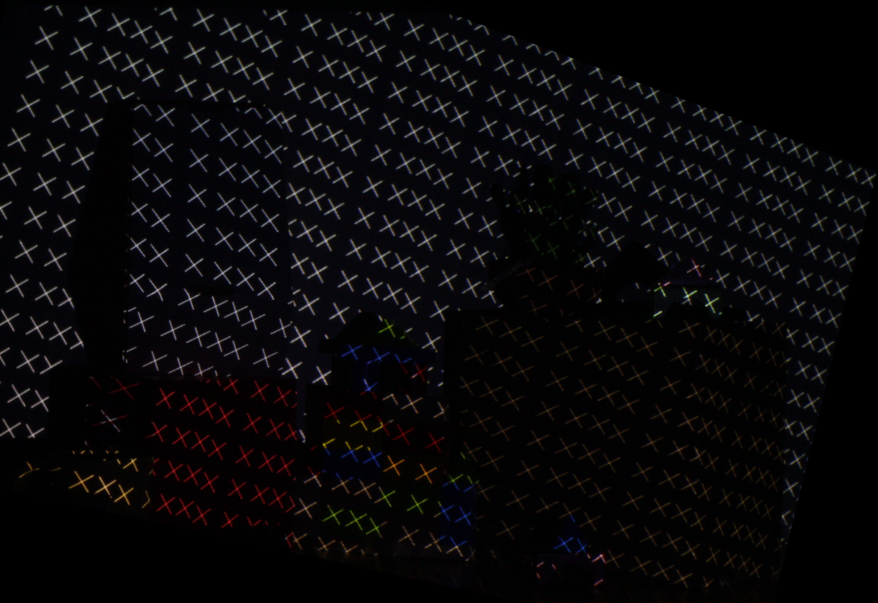 Light OFF
Pattern-projected scenes
Measured plane depths
Measured plane depths
Summary
Conventional 3D cameras
Blocks-World Cameras
3D point clouds
Detected planes
Detected planes
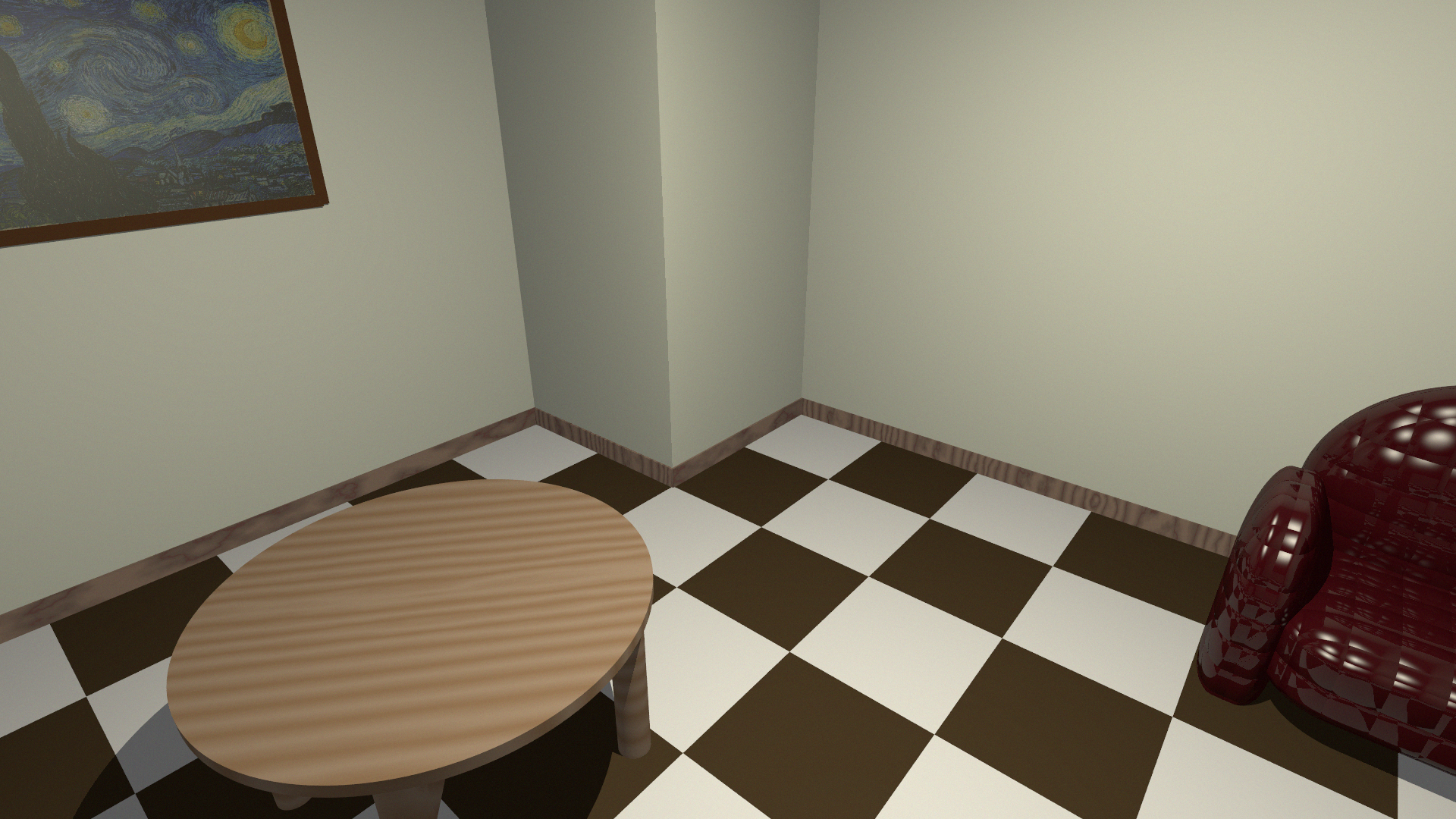 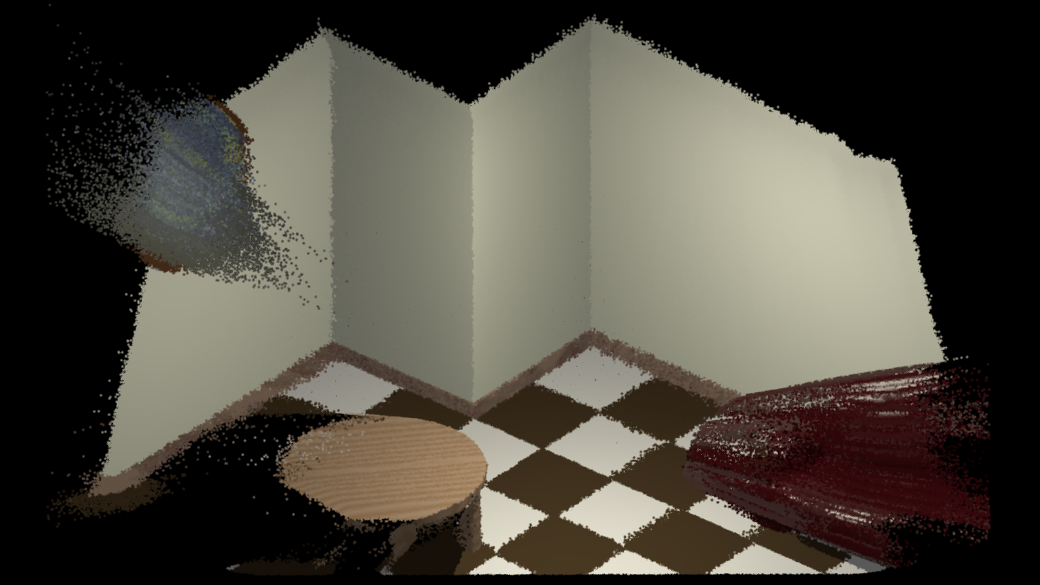 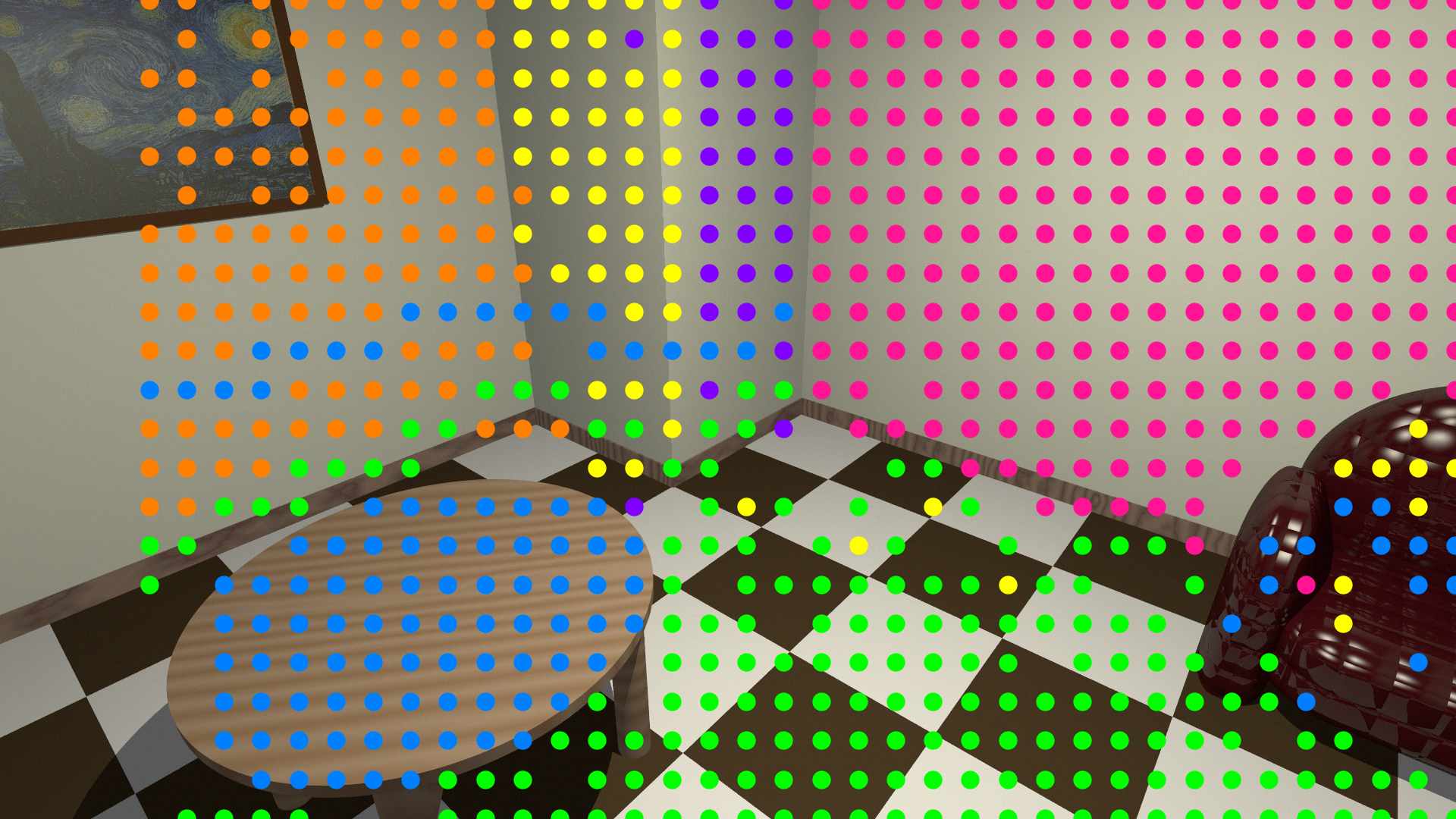 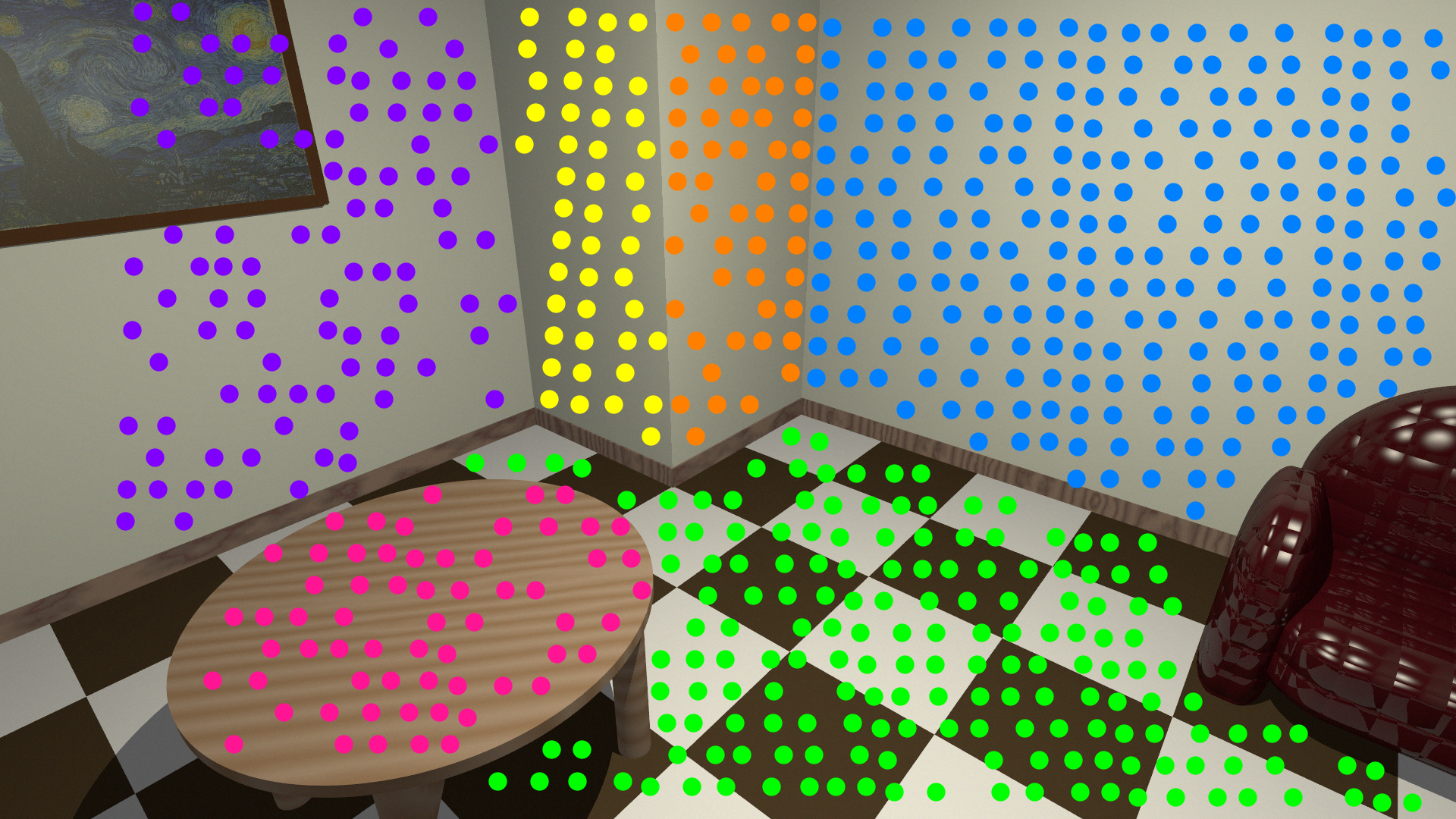 Cameras
Cameras
Blocks-World scenes
Memory-heavy & 
error-prone point clouds
Computationally costly &
inaccurate plane detection
Compute efficient &
accurate plane detection
Blocks-World Cameras: sensors for memory-efficient, fast and accurate planar scene detection
http://wisionlab.cs.wisc.edu/project/bwc/